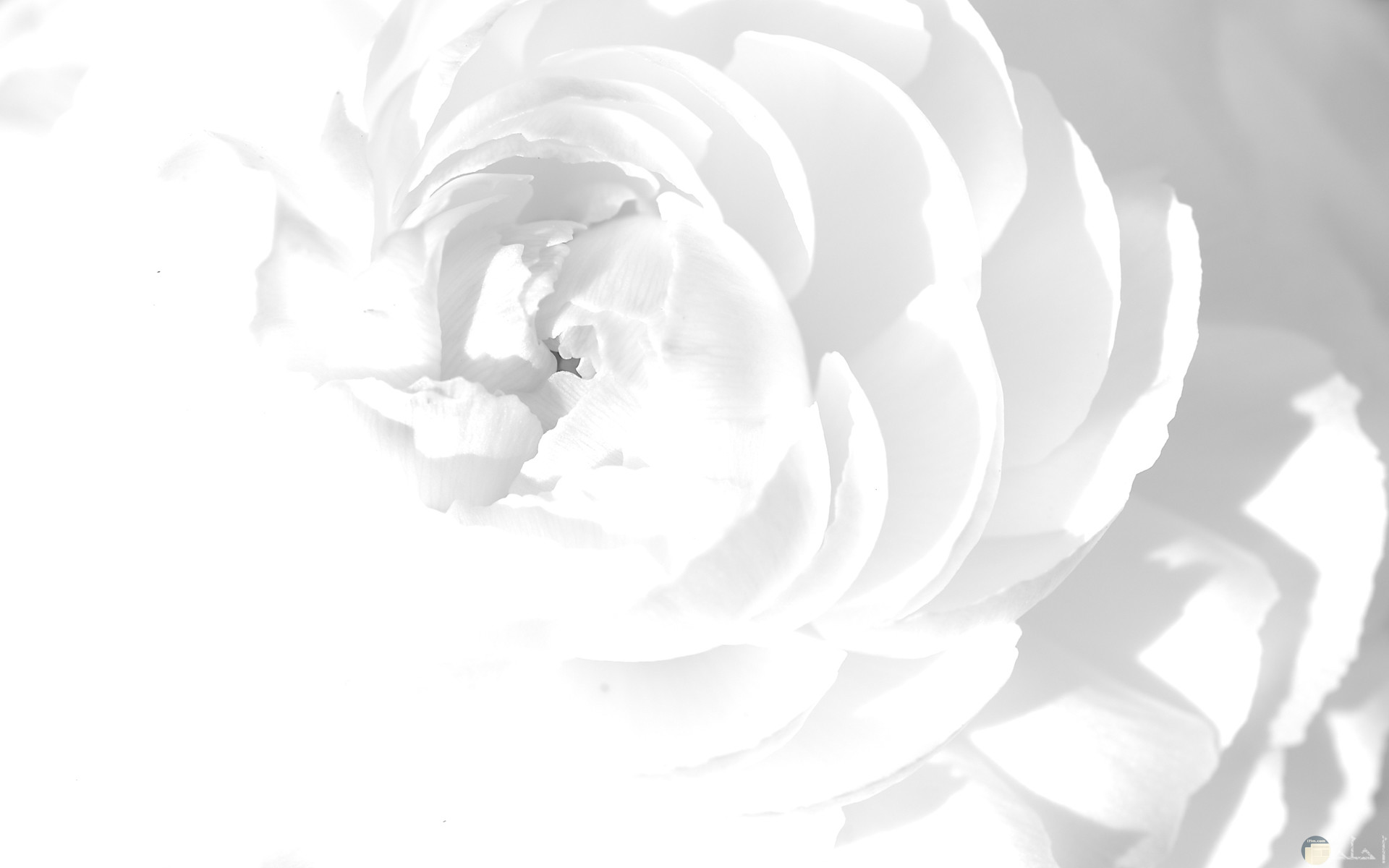 Mega Goal 3.2
Unit  8 
 Against the  odds

Conversation
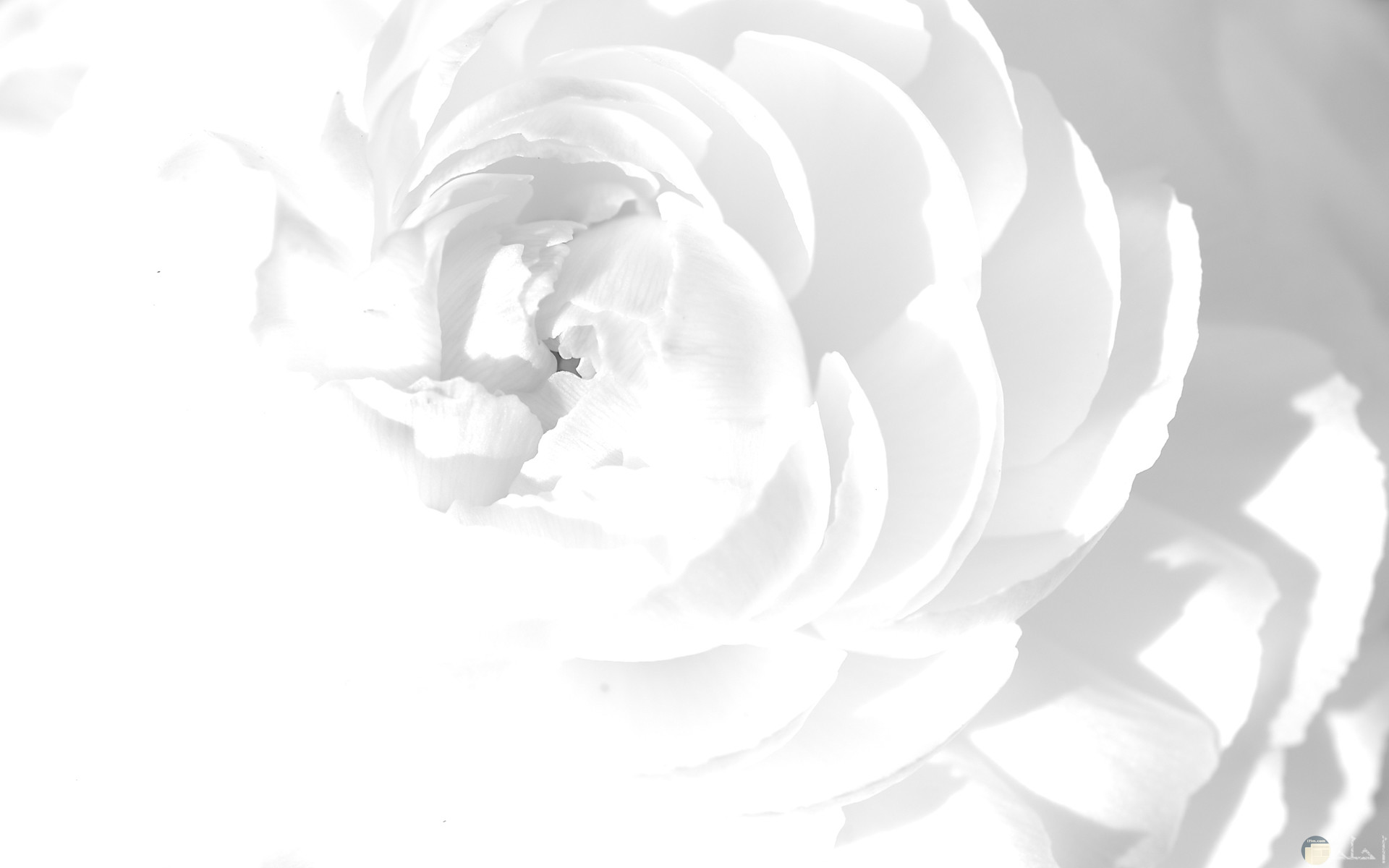 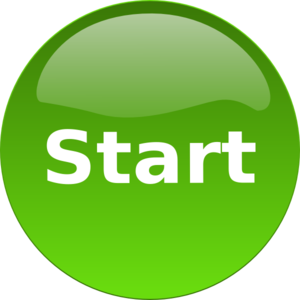 Homework
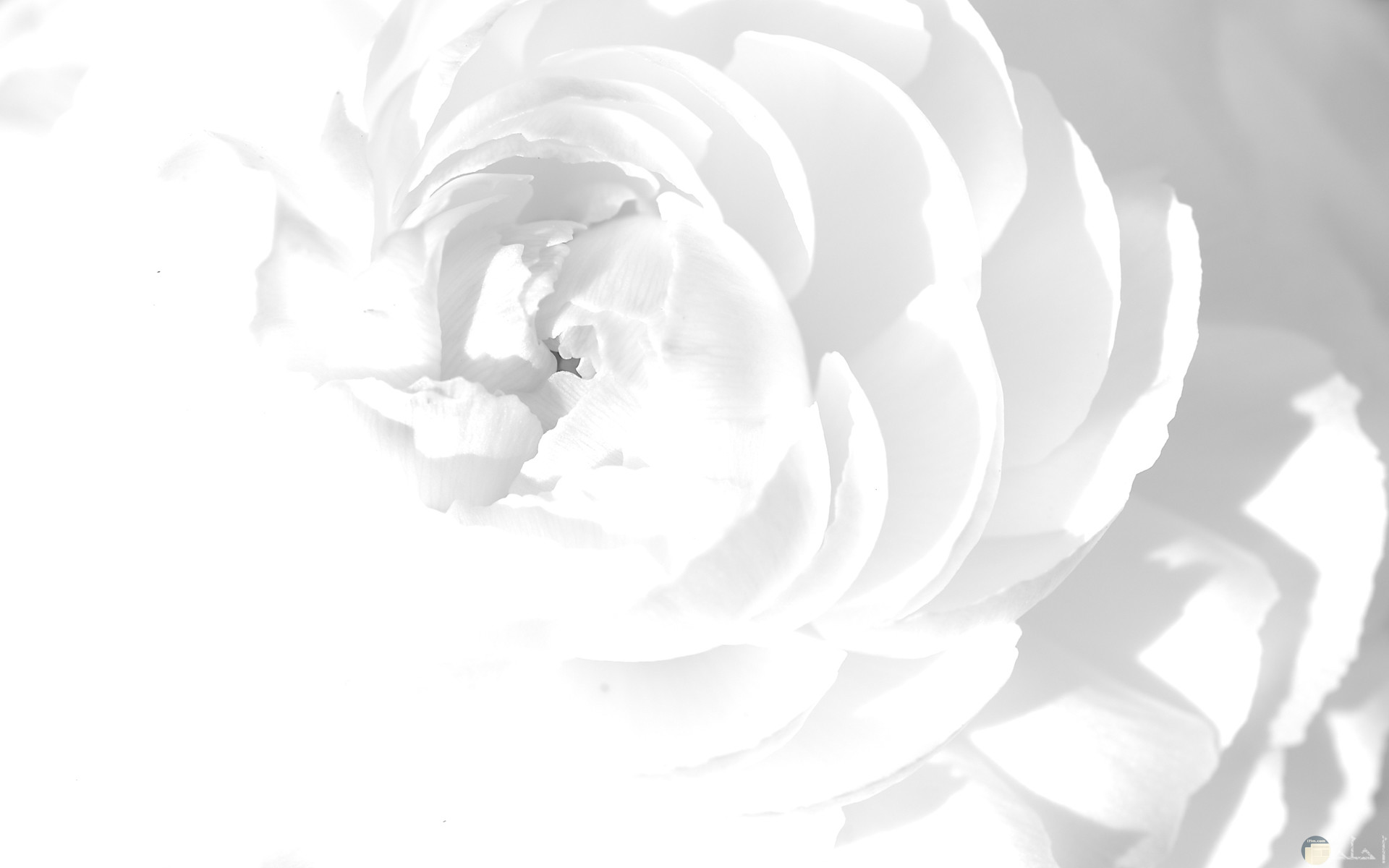 Revision :
Choose:
He has……… big family that he has cousins he hasn`t met .
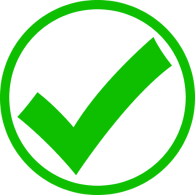 A- such a
B- such an
C- so
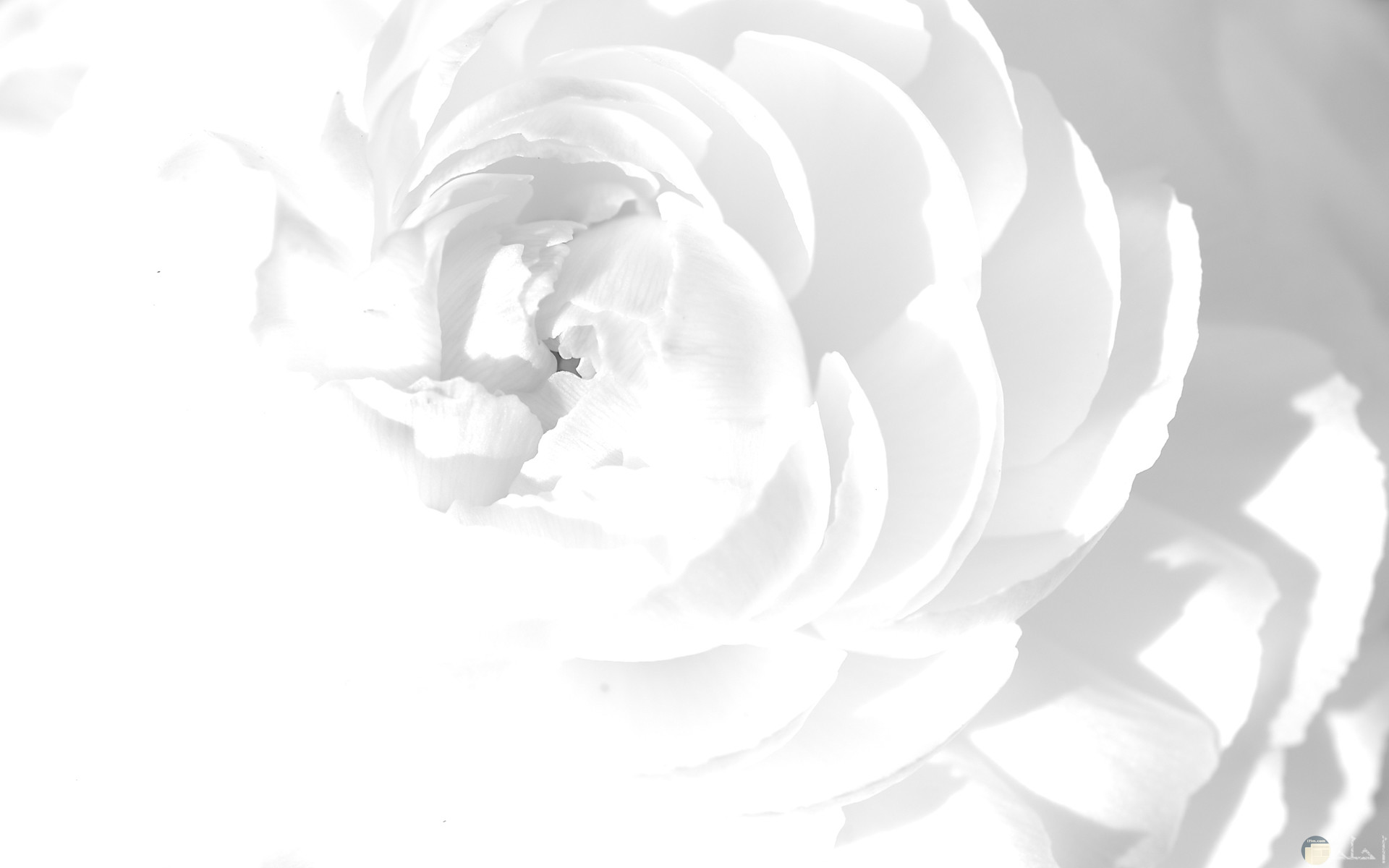 Choose:
The food was ….spicy that my mouth burned after eating it .
A-so few
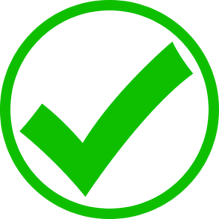 B- so
C- such
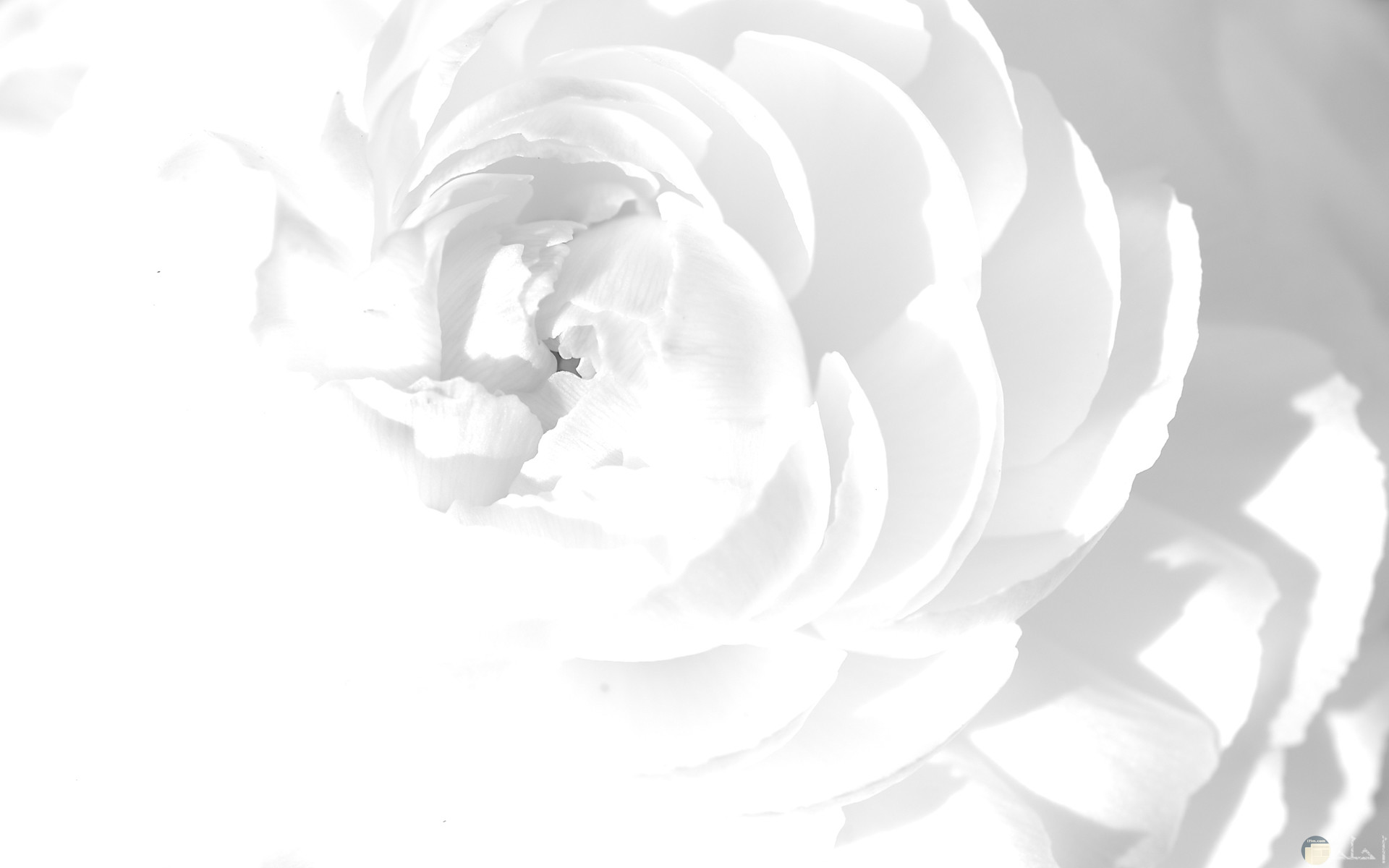 Choose:
After ……… a large meal , I often feel sleepy.
A- finish
B- finished
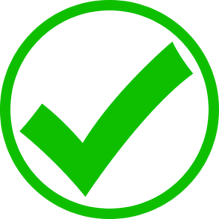 C- finishing
Warm-up!!
Despite difficult or unusual circumstances, thing sometimes happen against  the odds .You can achieve extraordinary things 
 even when others think it`s not possible. Like…….
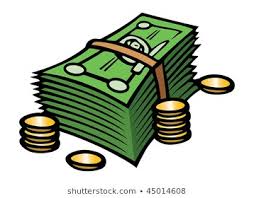 Travelling abroad
Go  shopping
Being rich
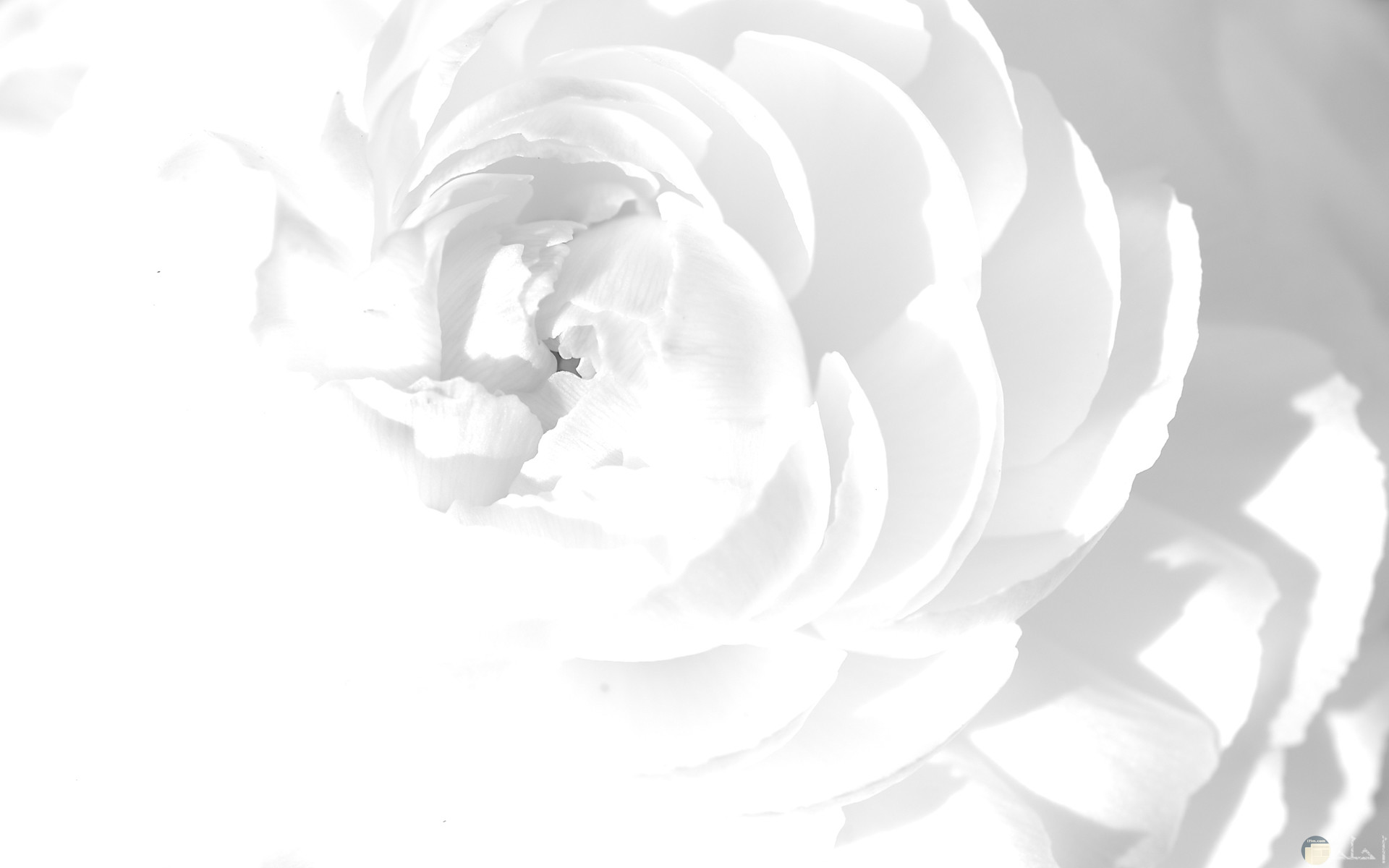 Conversation
4
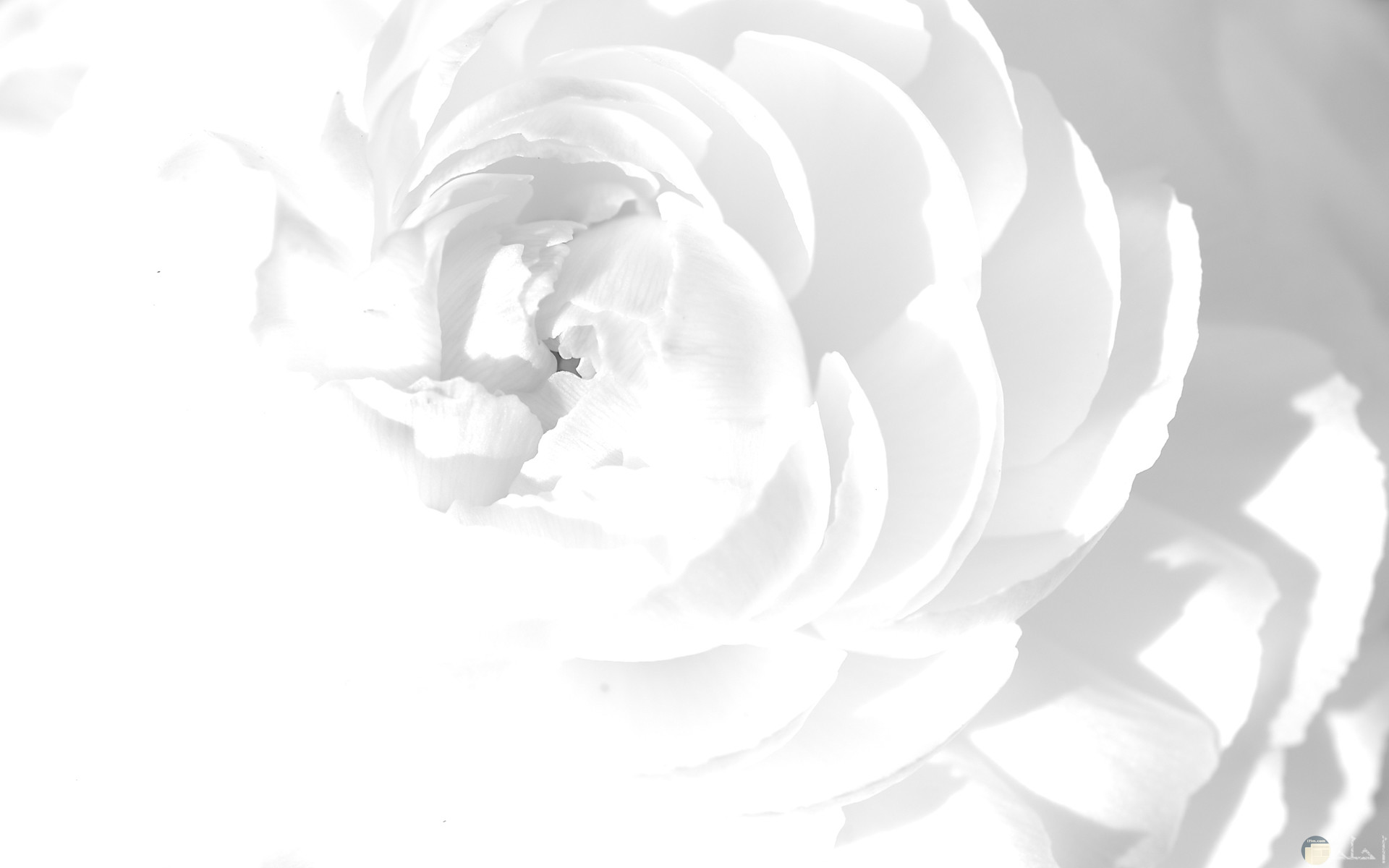 Objectives
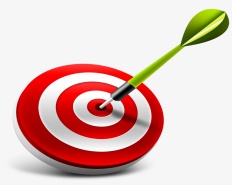 1
Answer  some questions about the conversation
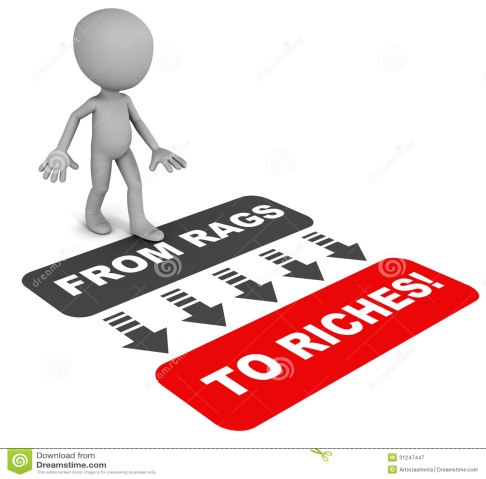 2
Use “ Real Talk “  and specific phrases in sentences.
3
Discuss different options
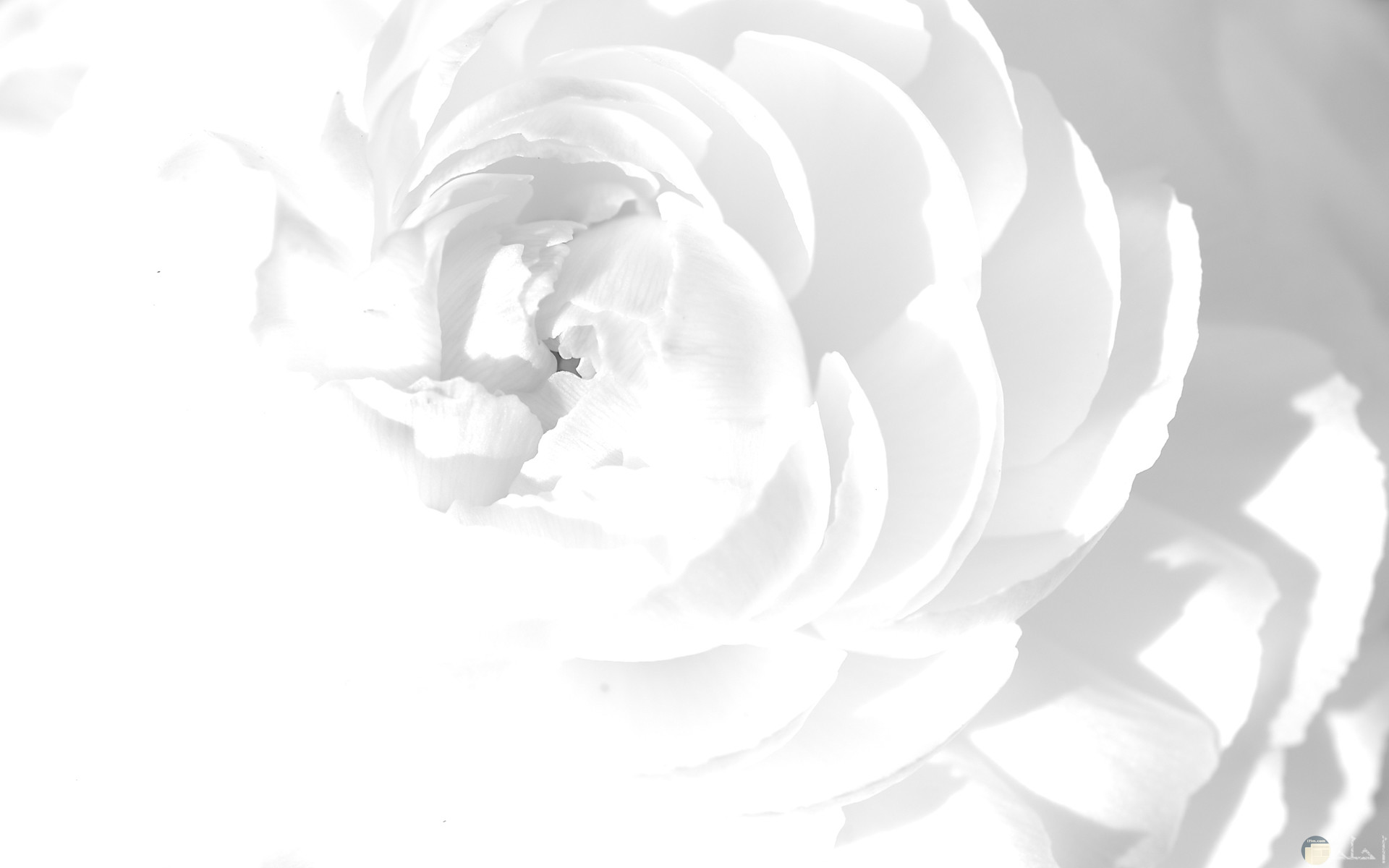 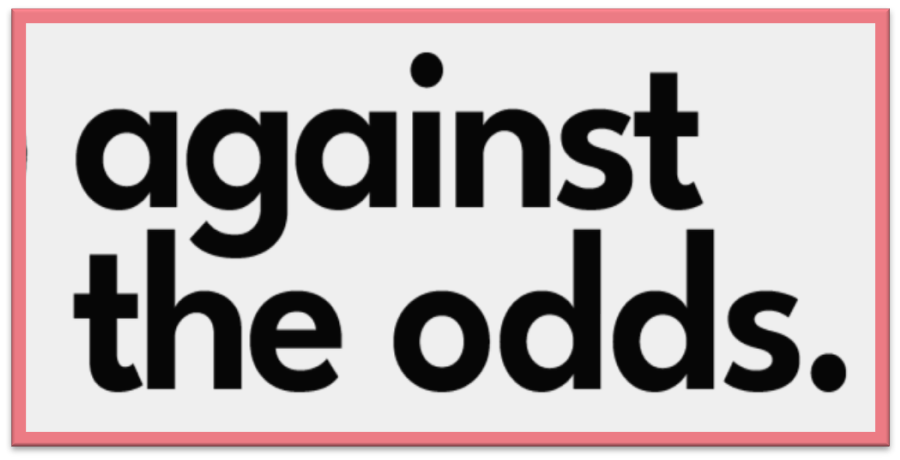 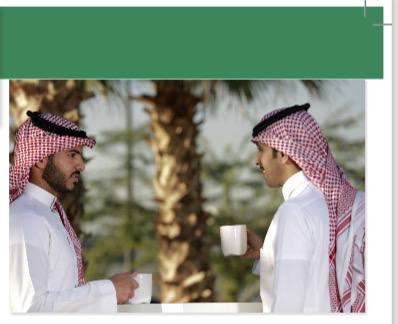 Imagine that you met your old friend by chance.

How do you feel ?
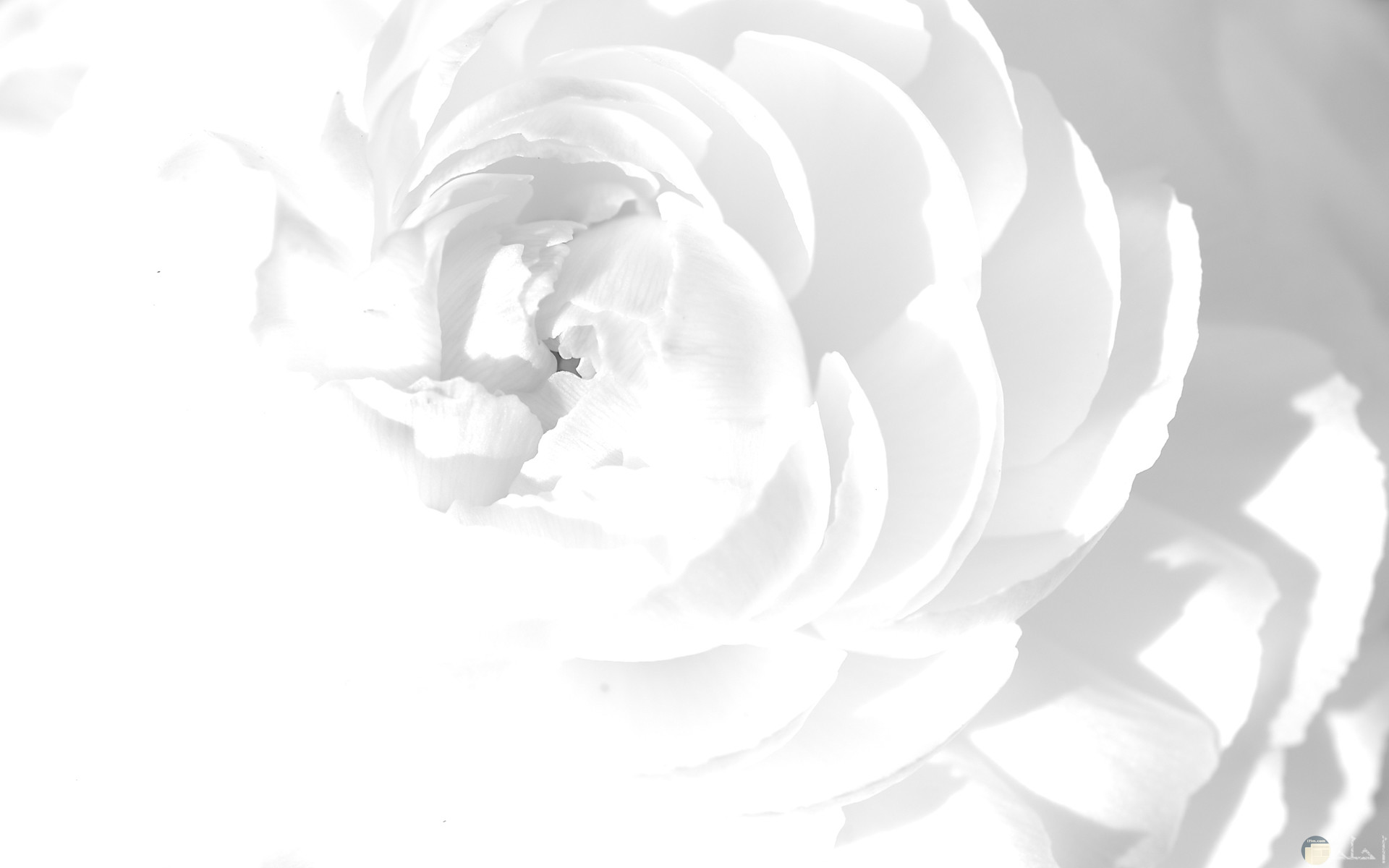 Conversation
1
Ahmed and Fahd met by chance in Jeddah, and Fahd is a friend of  Ahmed's brother .

They  also both study pre-law at the same college in Beirut  and      discovered it by coincidence
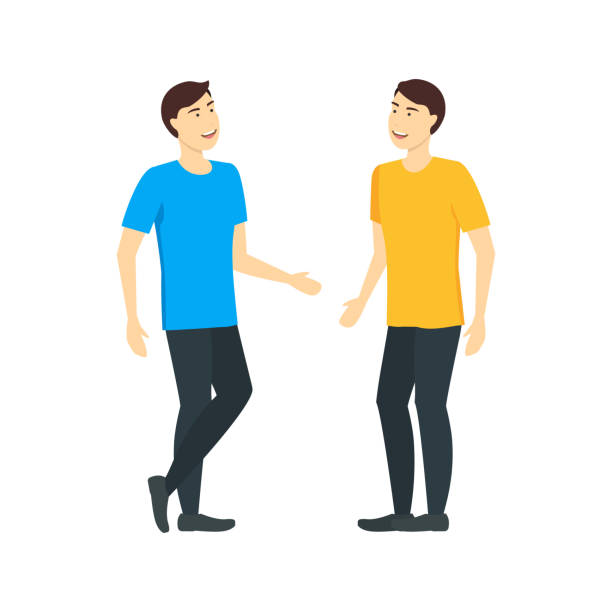 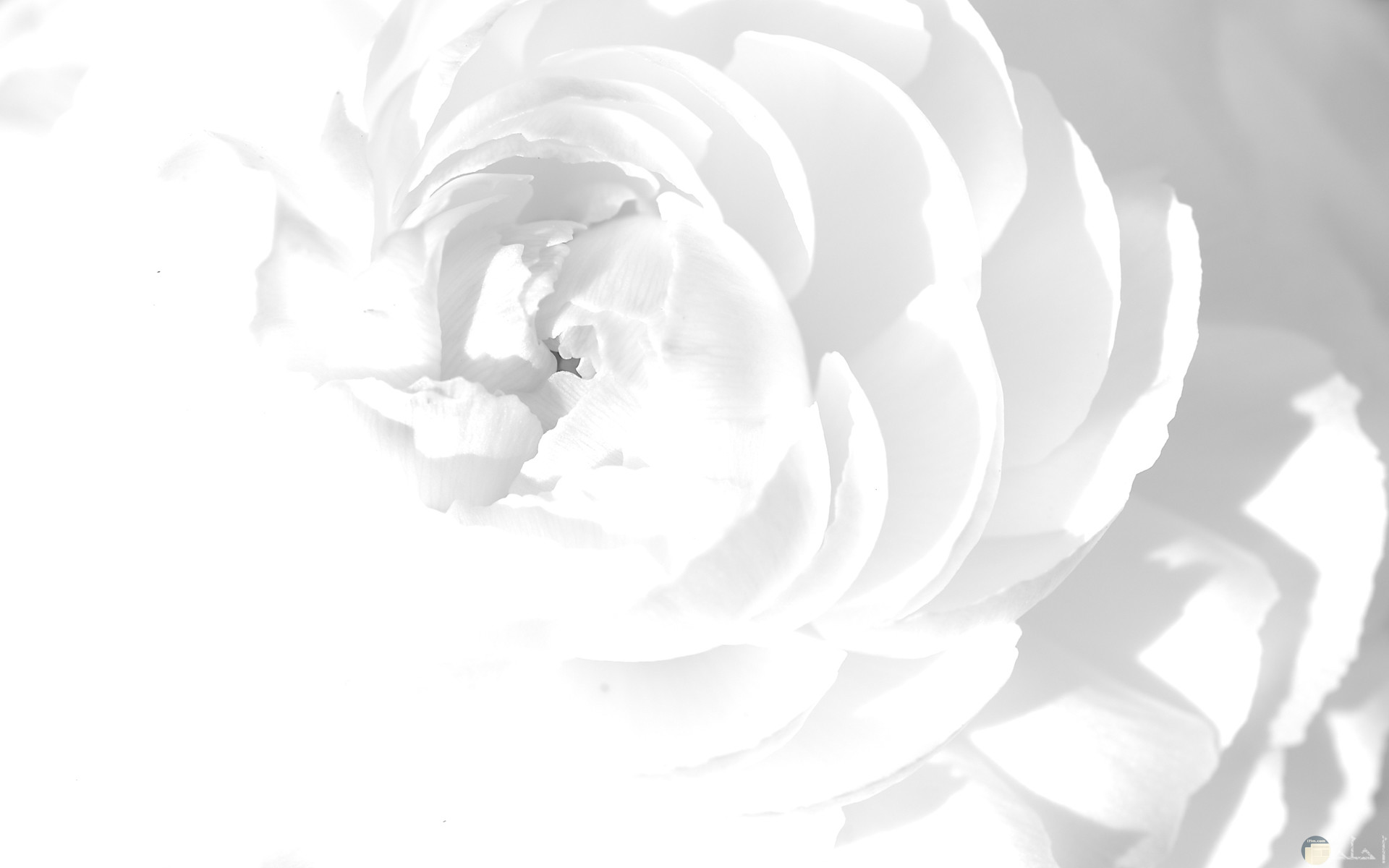 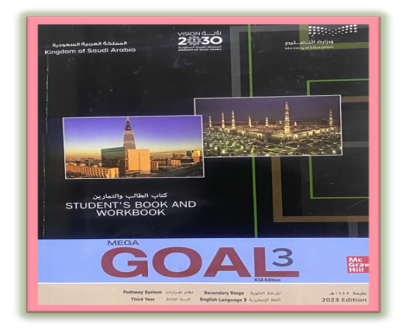 P.114
Pre- Reading
Describe the picture ?
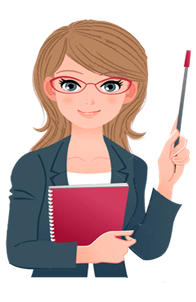 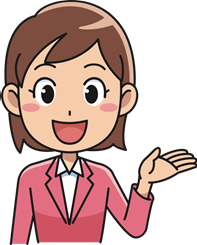 Two persons are talking .
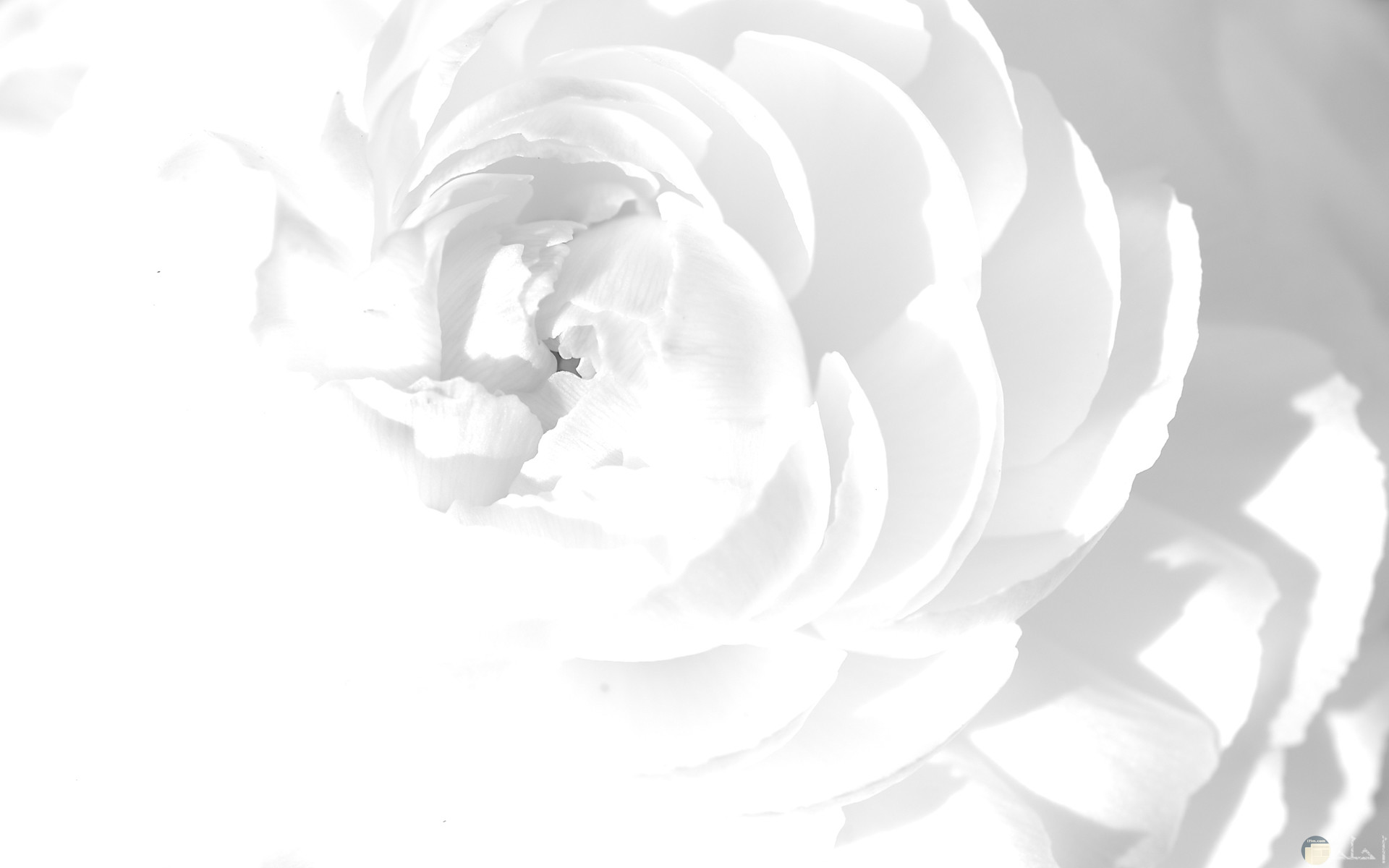 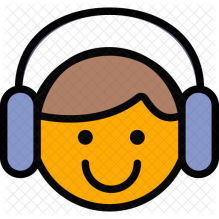 Listening task
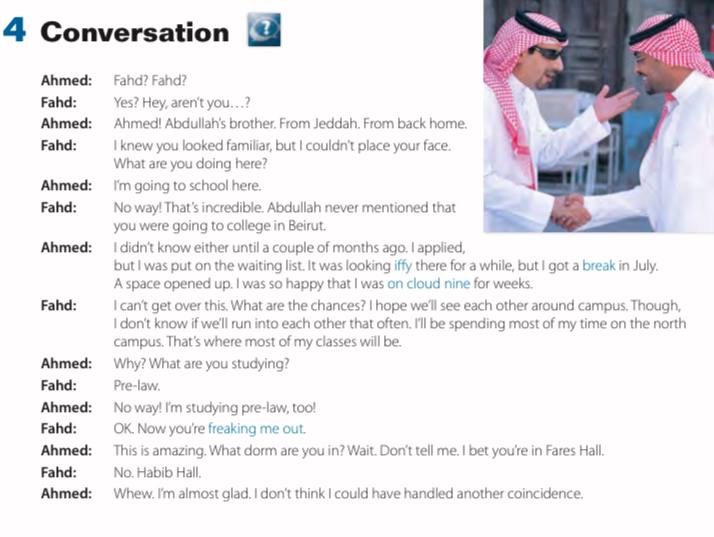 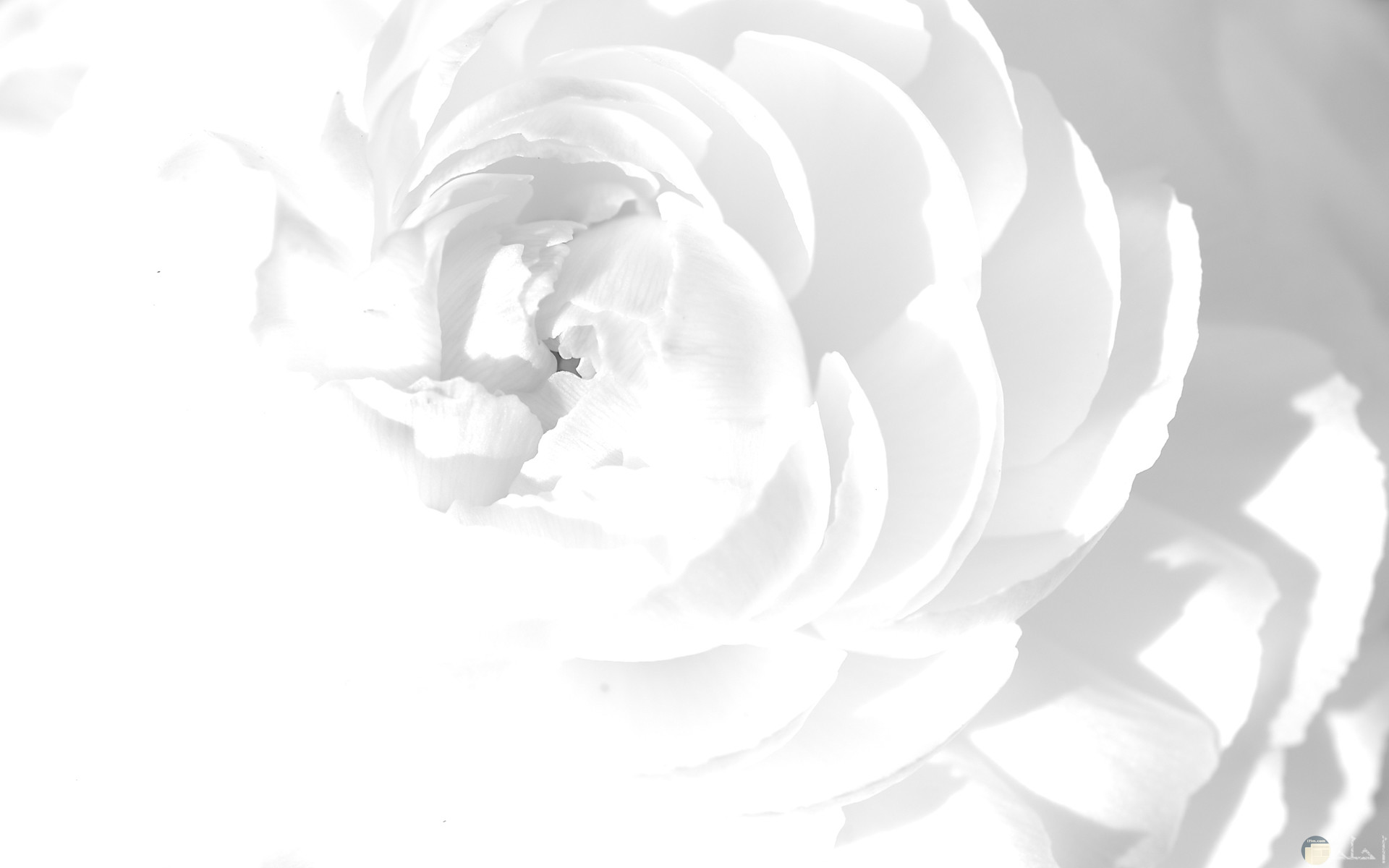 About Conversation
Post-Reading
Discussion
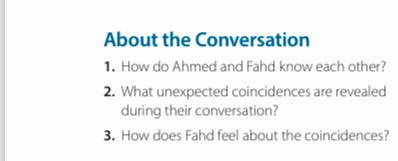 1. They are both from Jeddah. Fahd is friends with Ahmed’s
brother.
2. They are both studying pre-law at the same college in Beirut.
3. He feels shocked about the coincidences.. I think he will buy a used car, because that is what I would do.
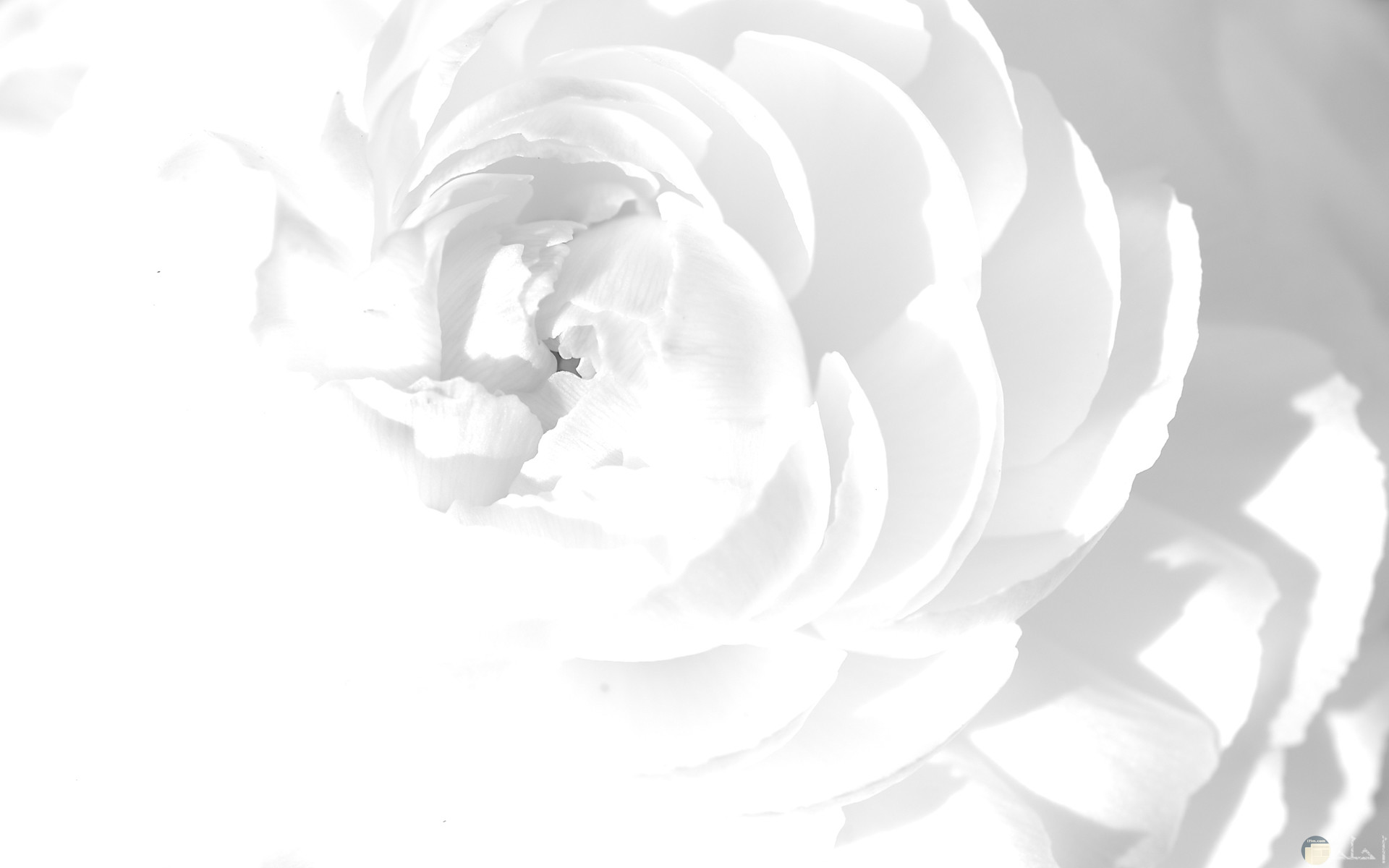 What expression does Ahmed use to say “………………………

Who said this word ……….
Real Talk
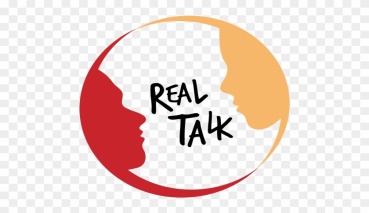 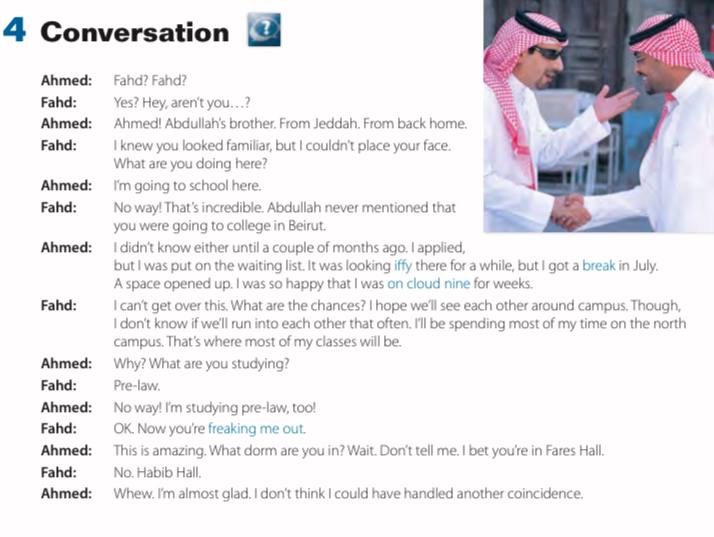 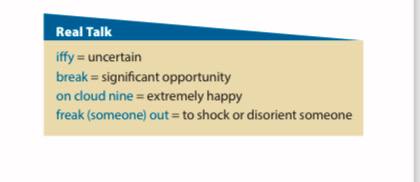 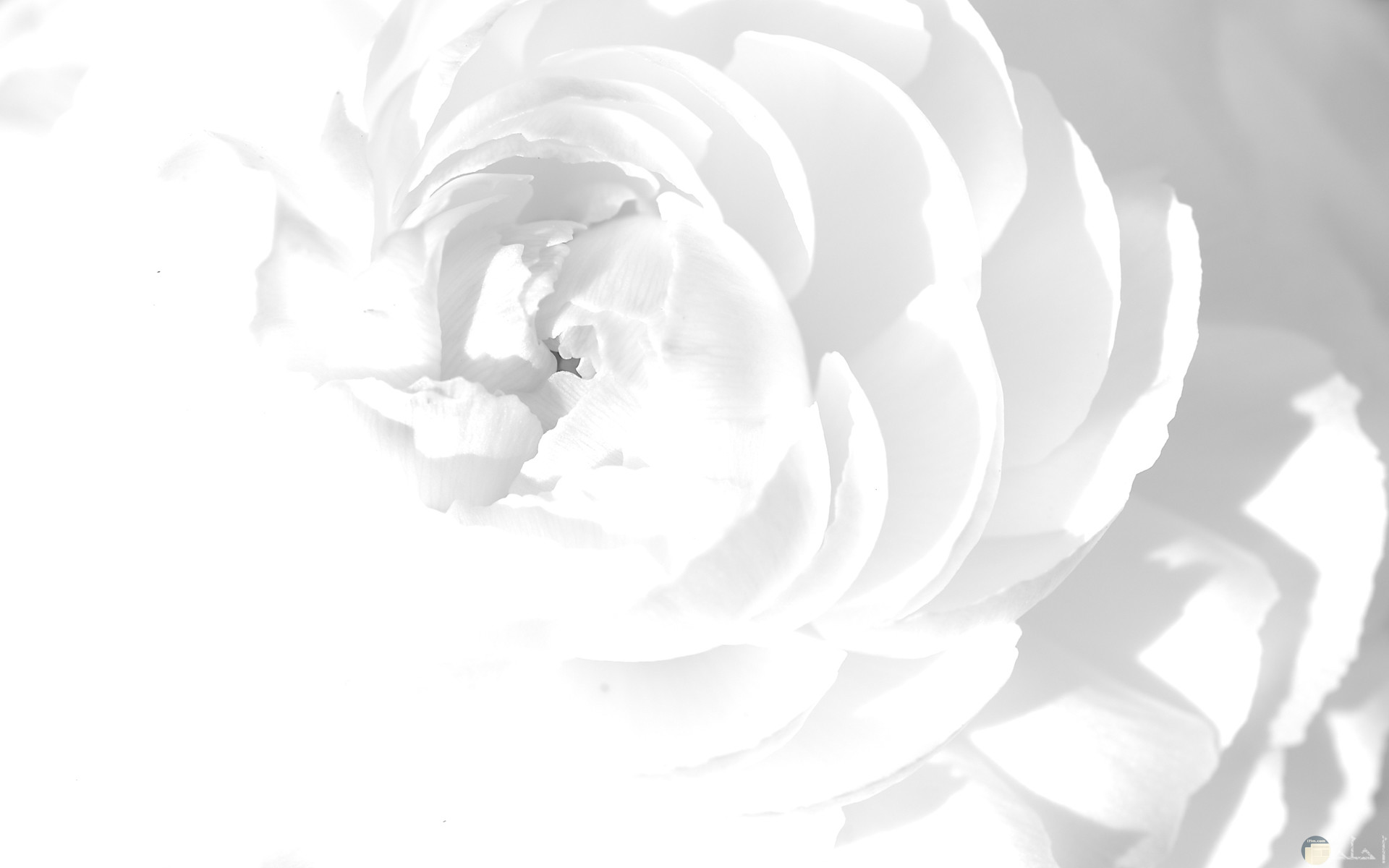 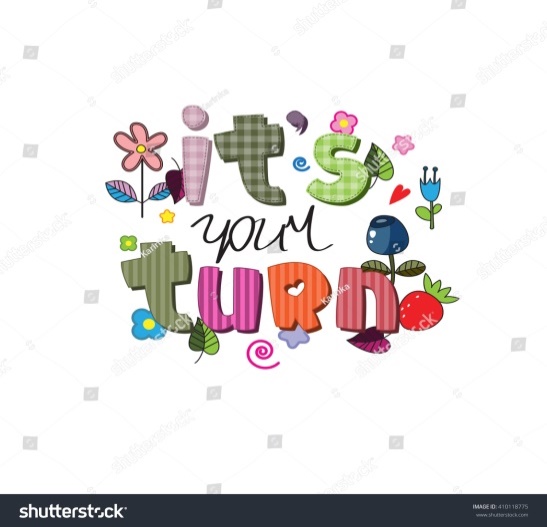 Which expression does Ahmed  and Fahd use in the conversation?
Discussing Options
Phrases used to express surprising
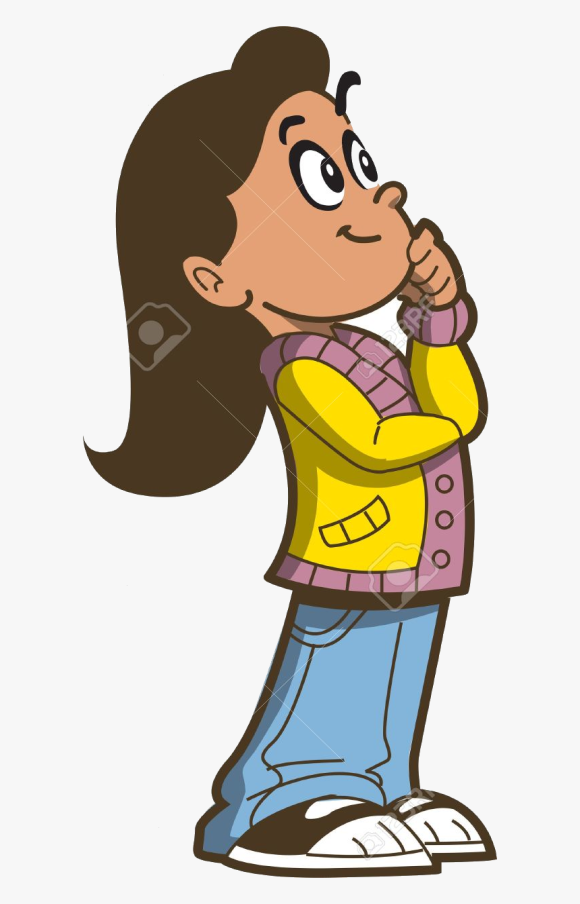 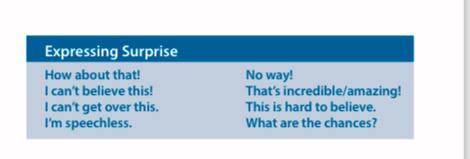 Remember :
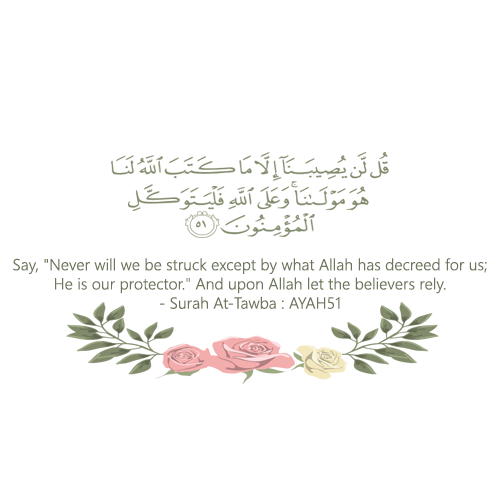 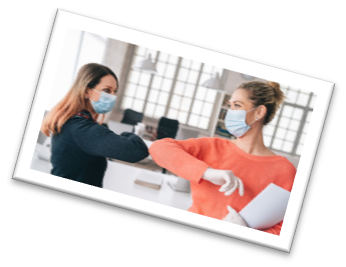 Remember :
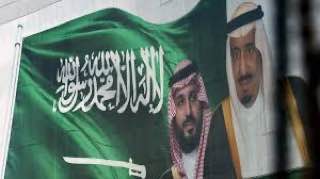 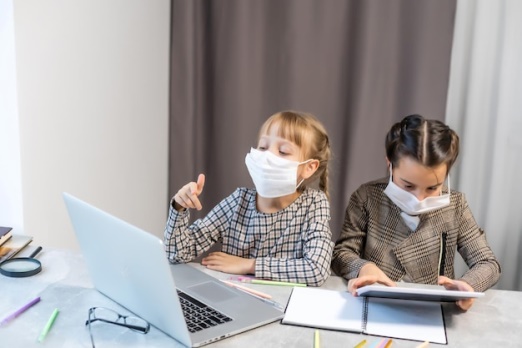 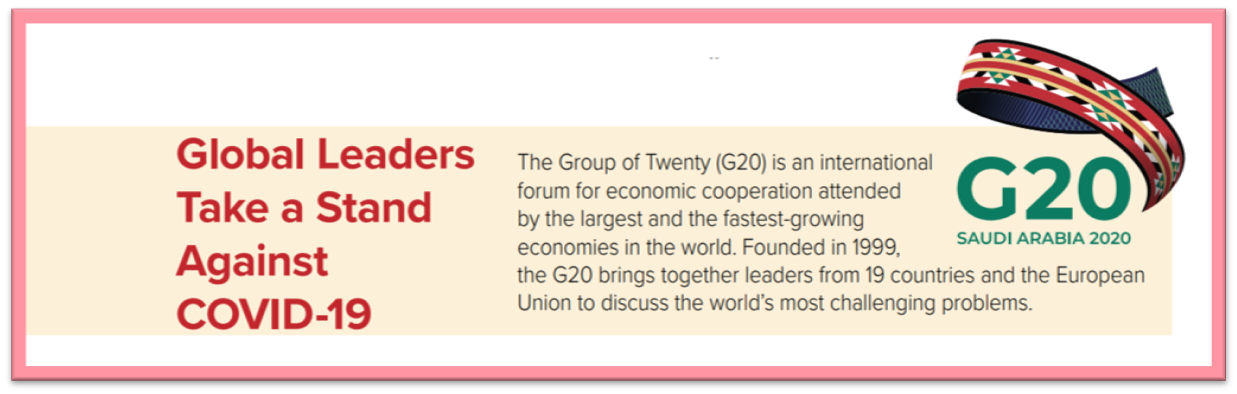 The person who called the summit is 
King Salman to fight the covid-19
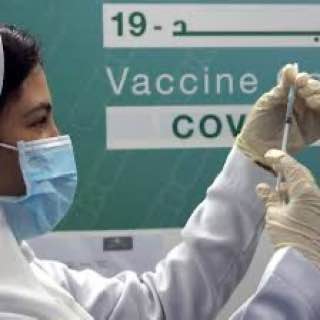 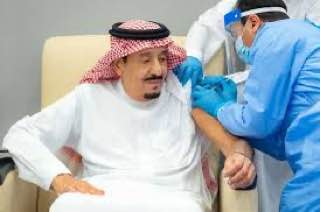 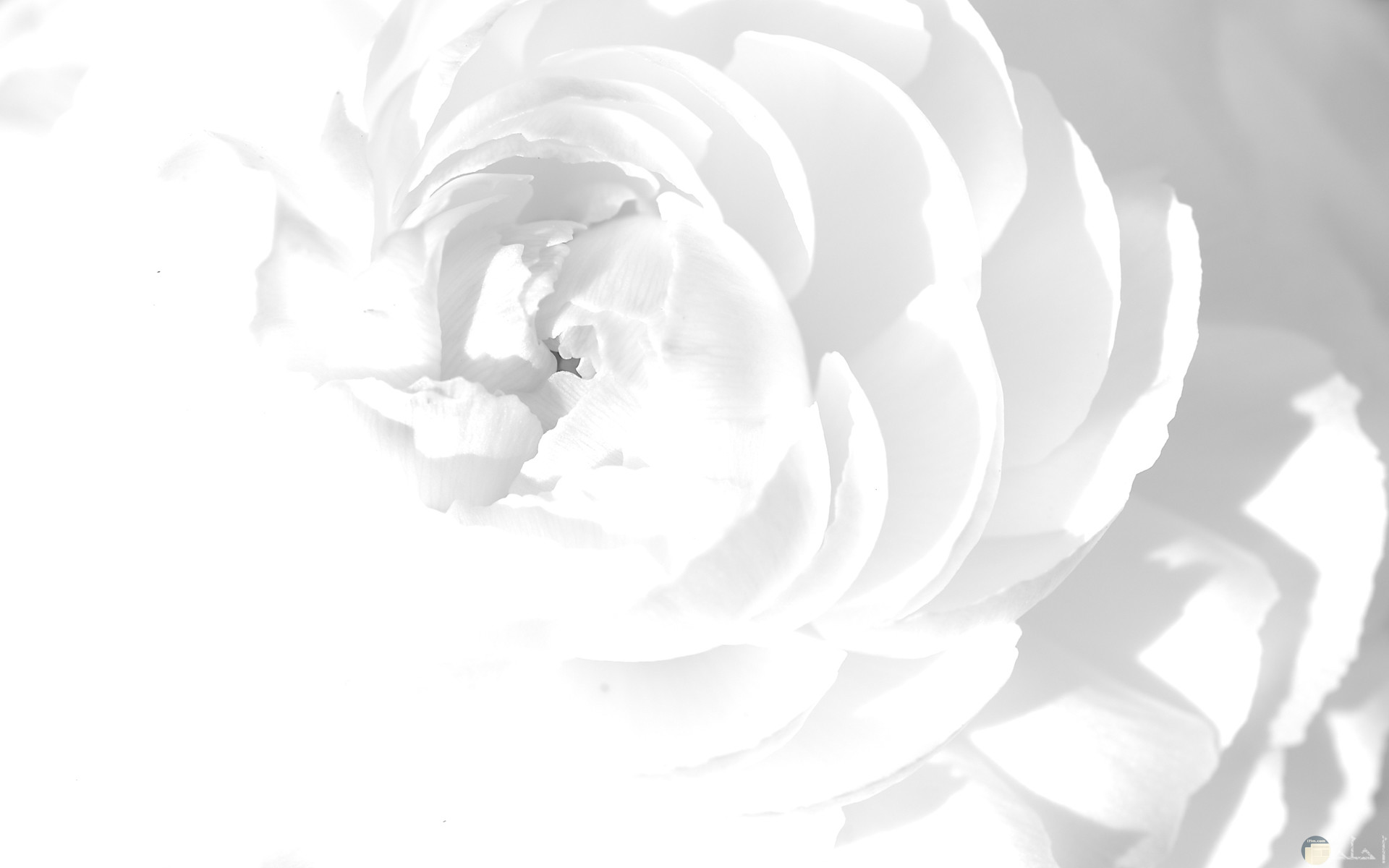 Application :
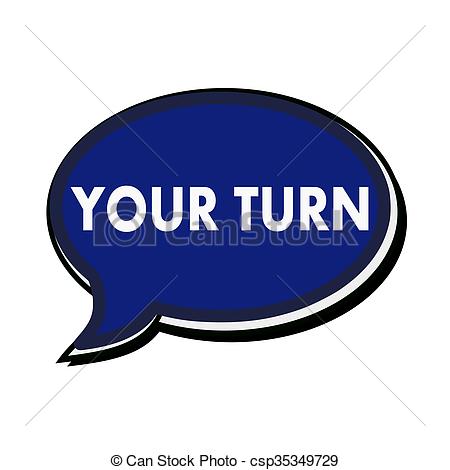 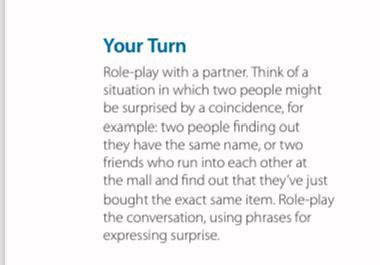 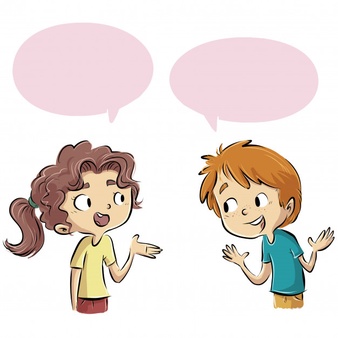 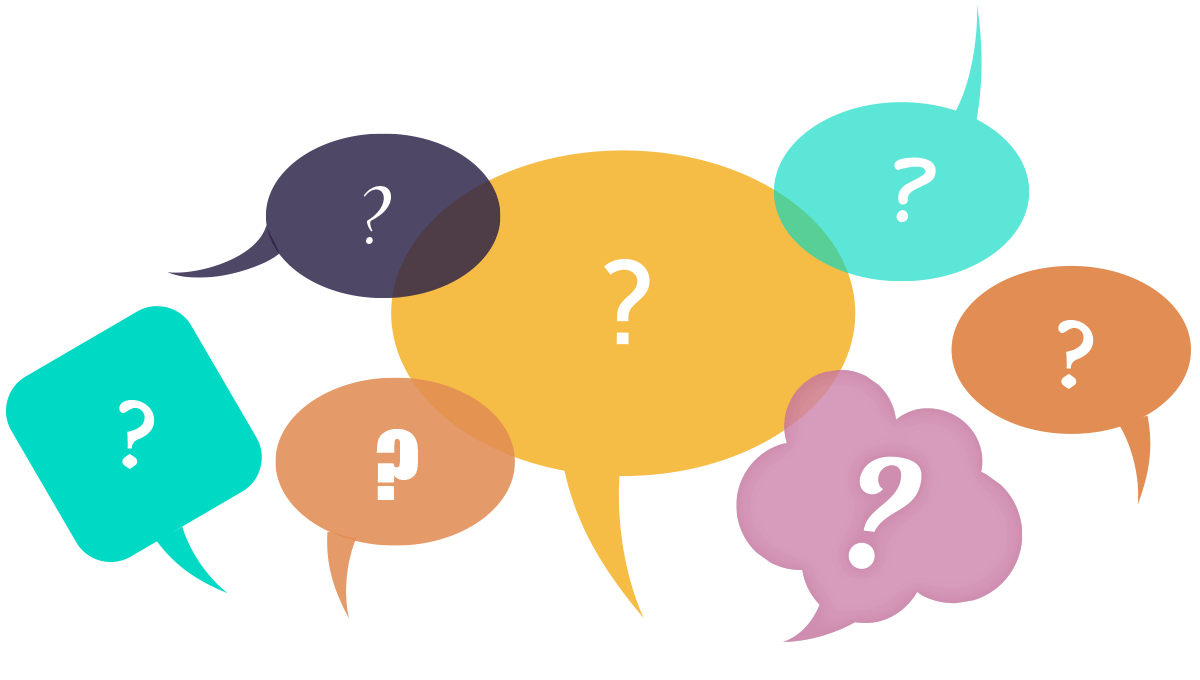 Any Questions ?
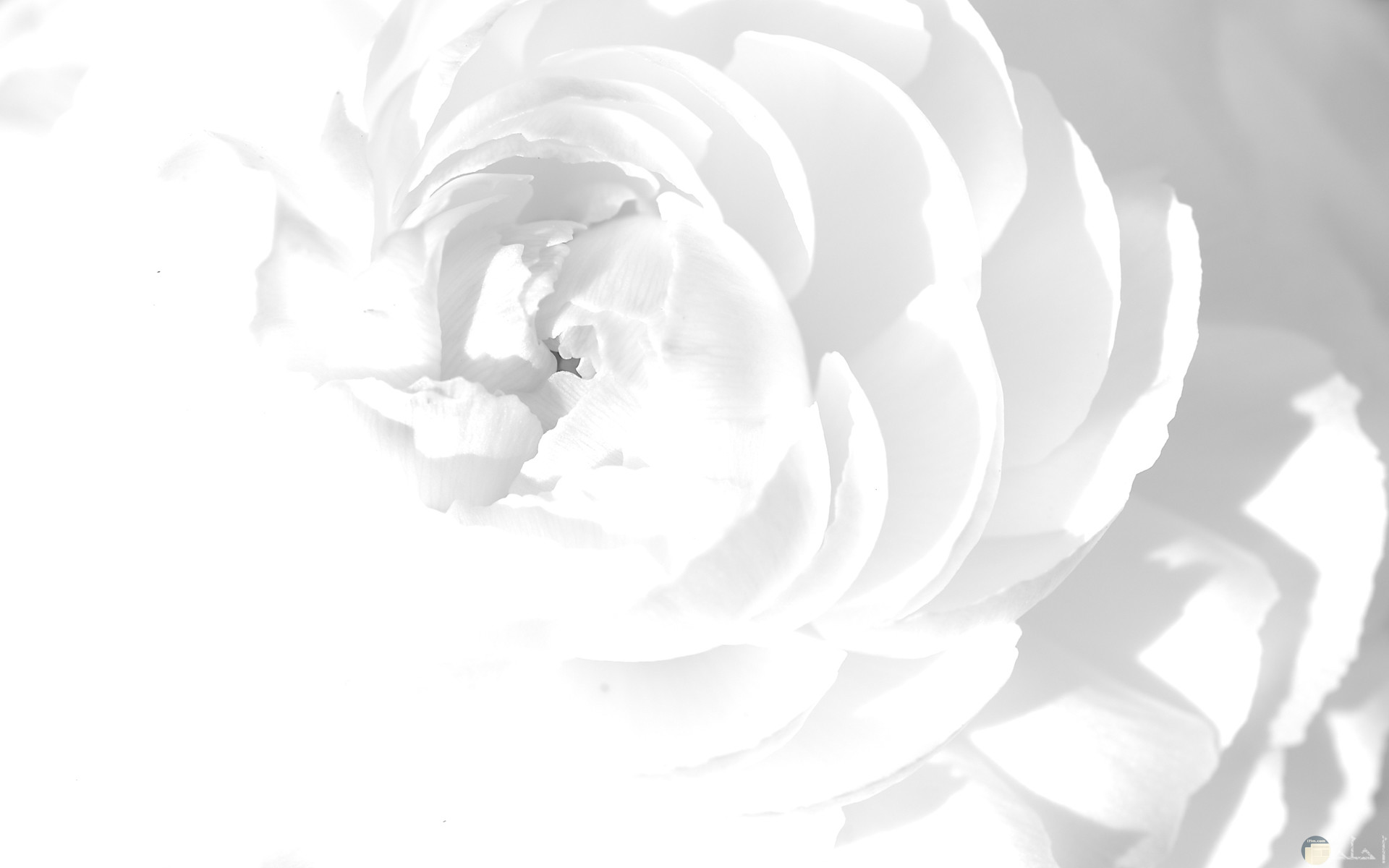 Homework
Open your 
Work book 
Page 302    ( H )
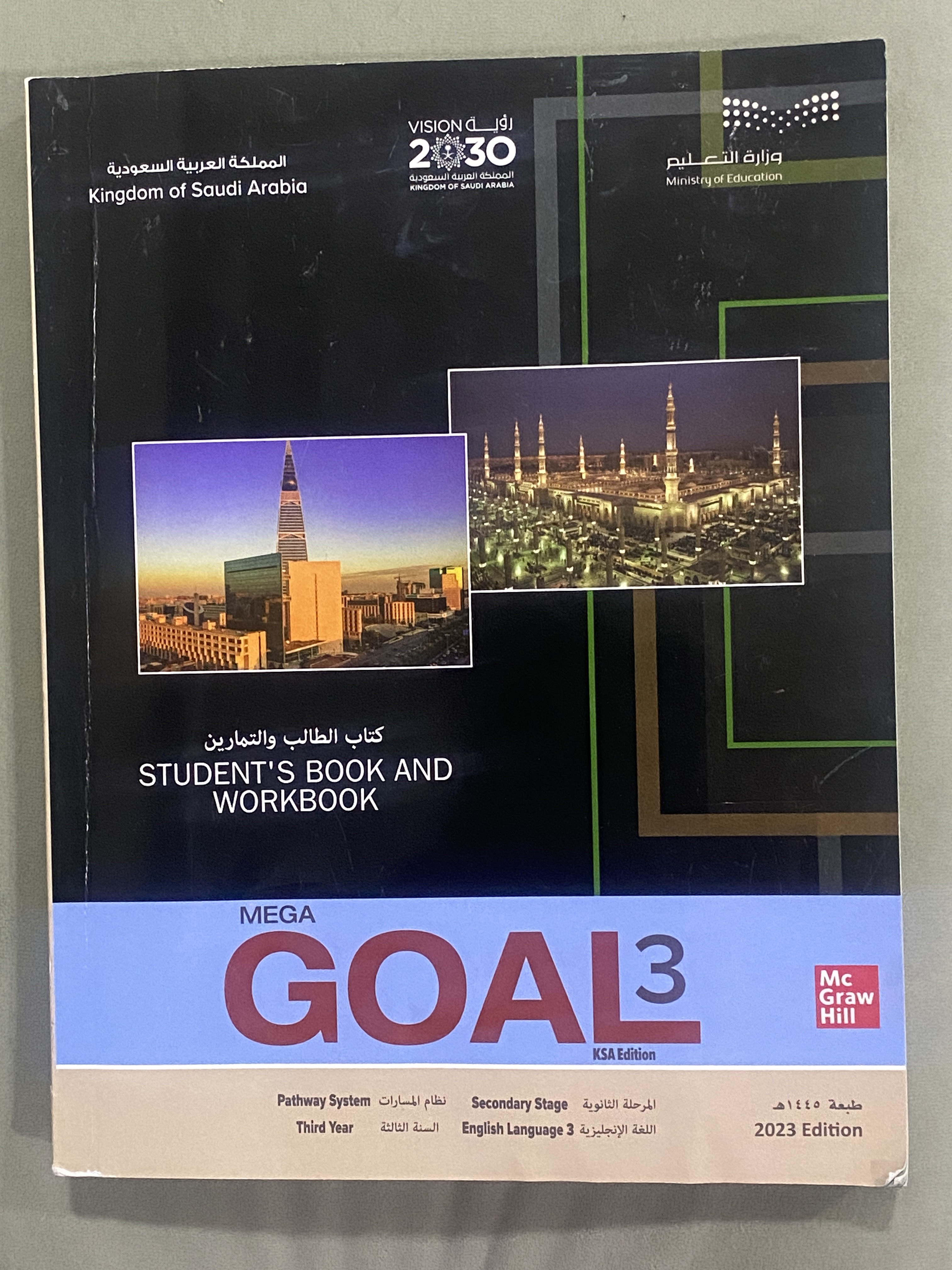 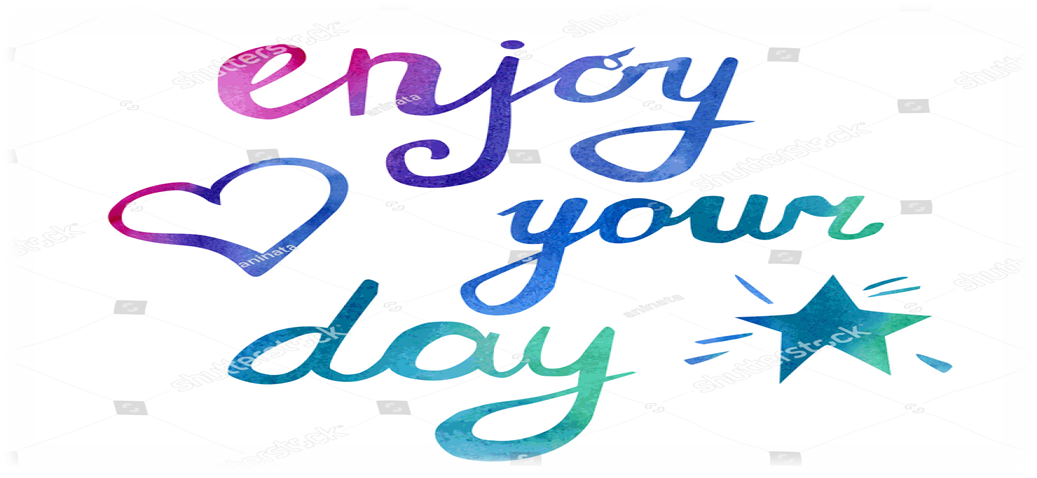